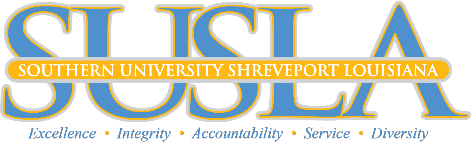 Fall 2020
ENROLLMENT REPORT
                 Campus Name: Southern University at  Shreveport
Additional Notes: 100% Online, Non-Traditional, SUSLA Connect and International categories are excluded from total student type headcount.
Fall 2020 total is based on the number of students enrolled